DIRECTORIO DE FUNCIONARIOS
Dirección de Fomento Económico y Turismo
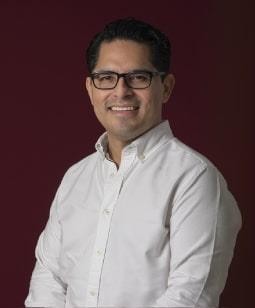 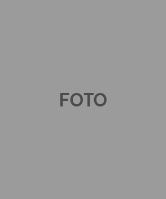 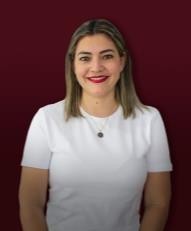 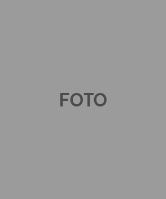 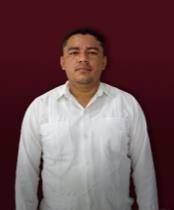 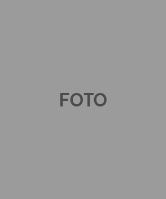 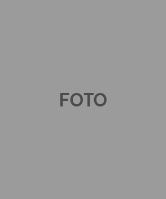 DIRECTORIO DE FUNCIONARIOS
Dirección de Fomento Económico y Turismo
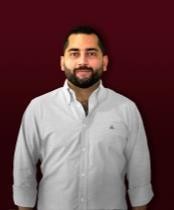 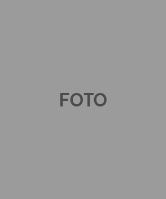 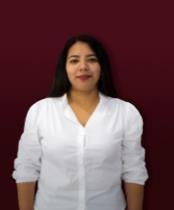 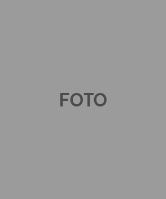 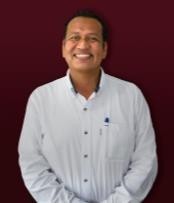 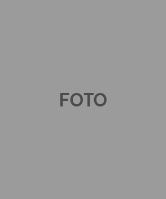 DIRECTORIO DE FUNCIONARIOS
Dirección de Fomento Económico y Turismo
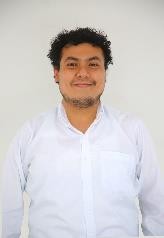 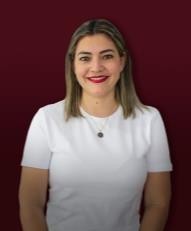 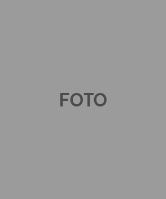 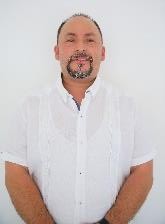 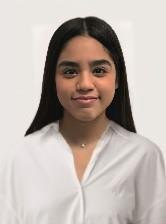 DIRECTORIO DE FUNCIONARIOS
Dirección de Fomento Económico y Turismo
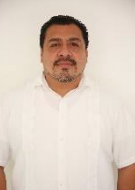 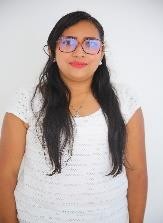 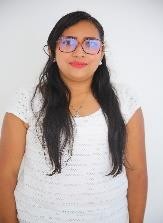